Absolute Value Function
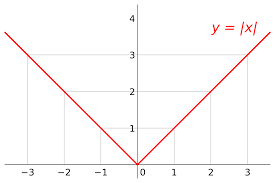 Absolute Value Function
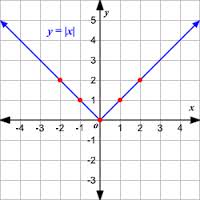 Examples
[Speaker Notes: 3]